Distracted Driving/Hands Free Ordinance
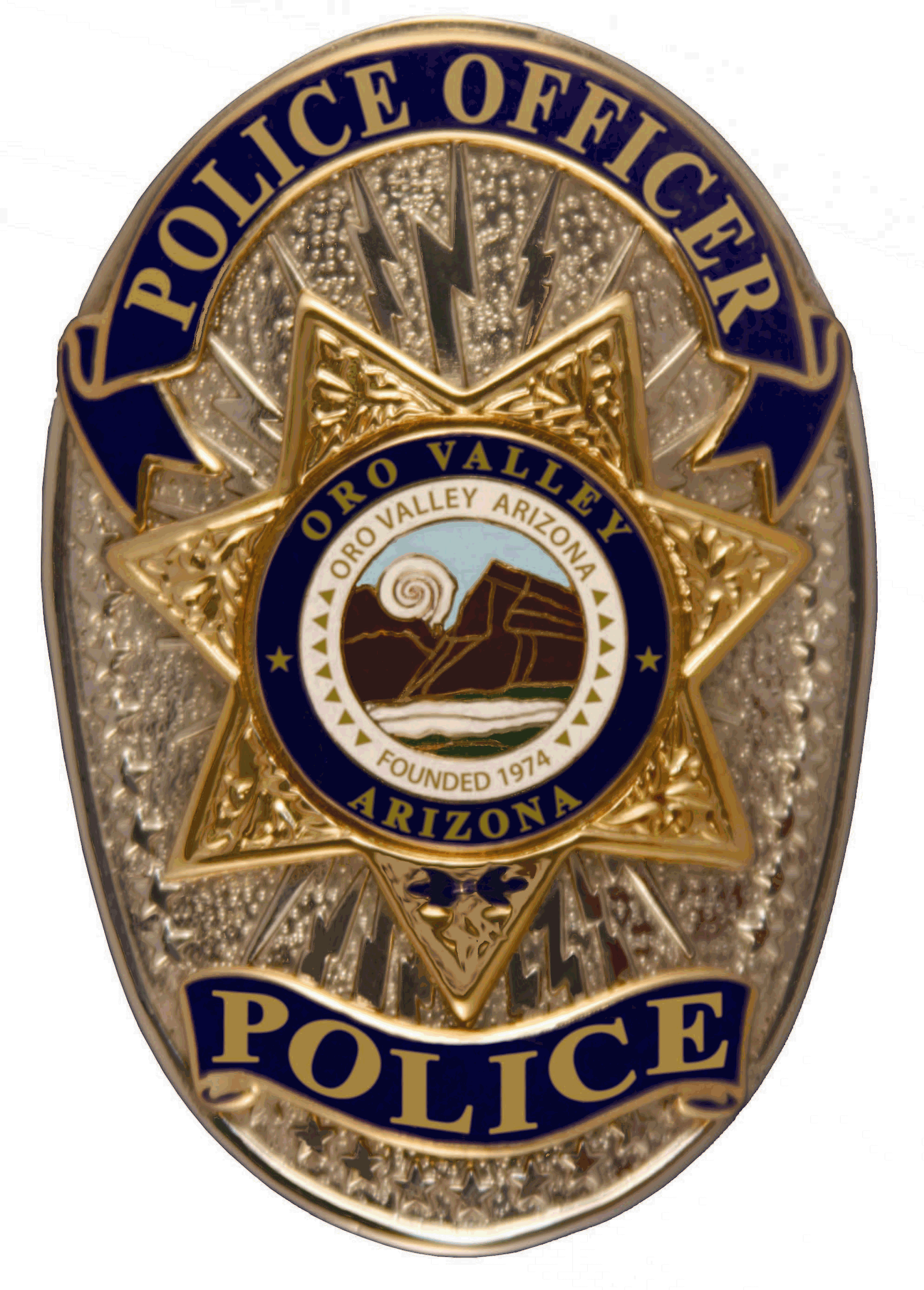 Daniel Sharp
Oro Valley Police Department
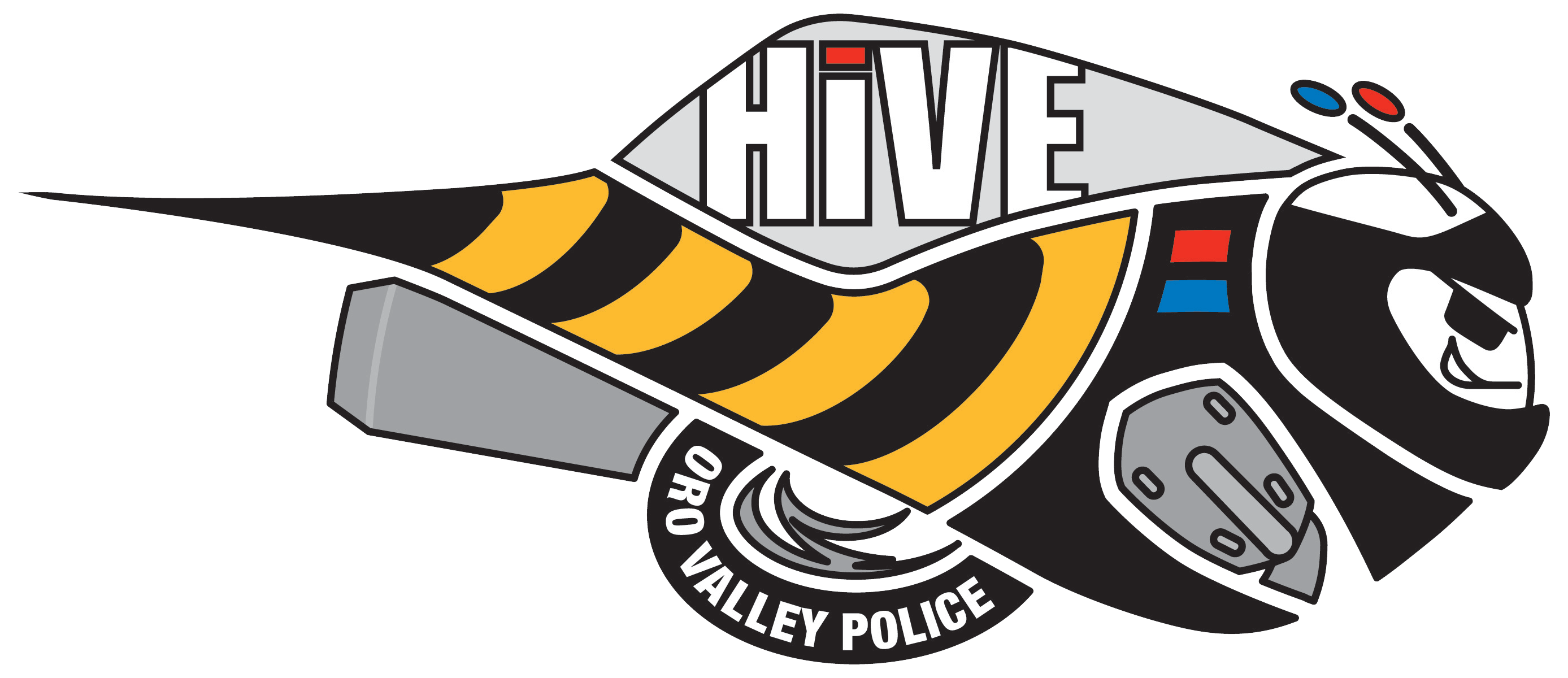 OVPD – Hands Free Enforcement
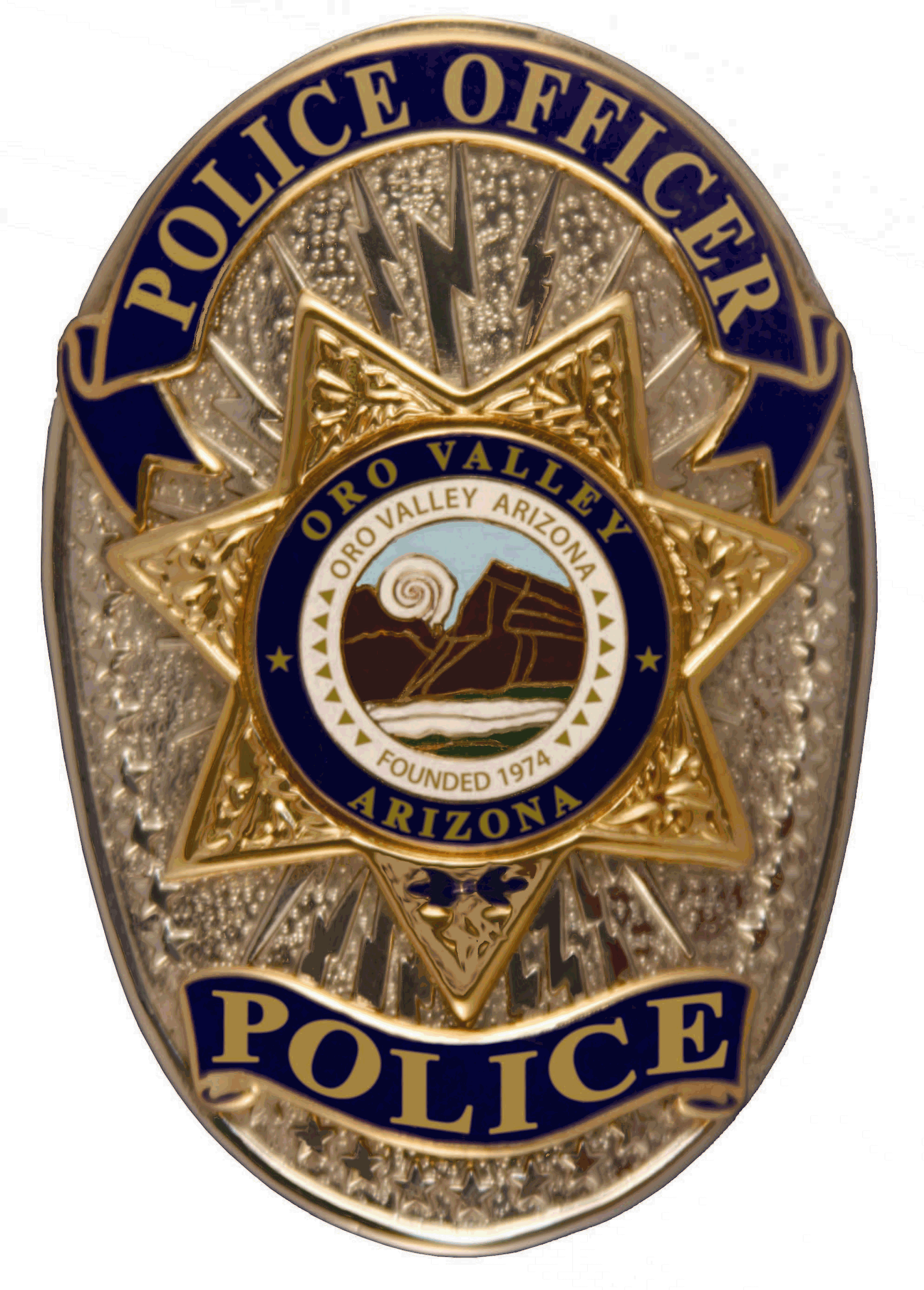 Crash reduction
Build positive relationships
Inform public of outcomes
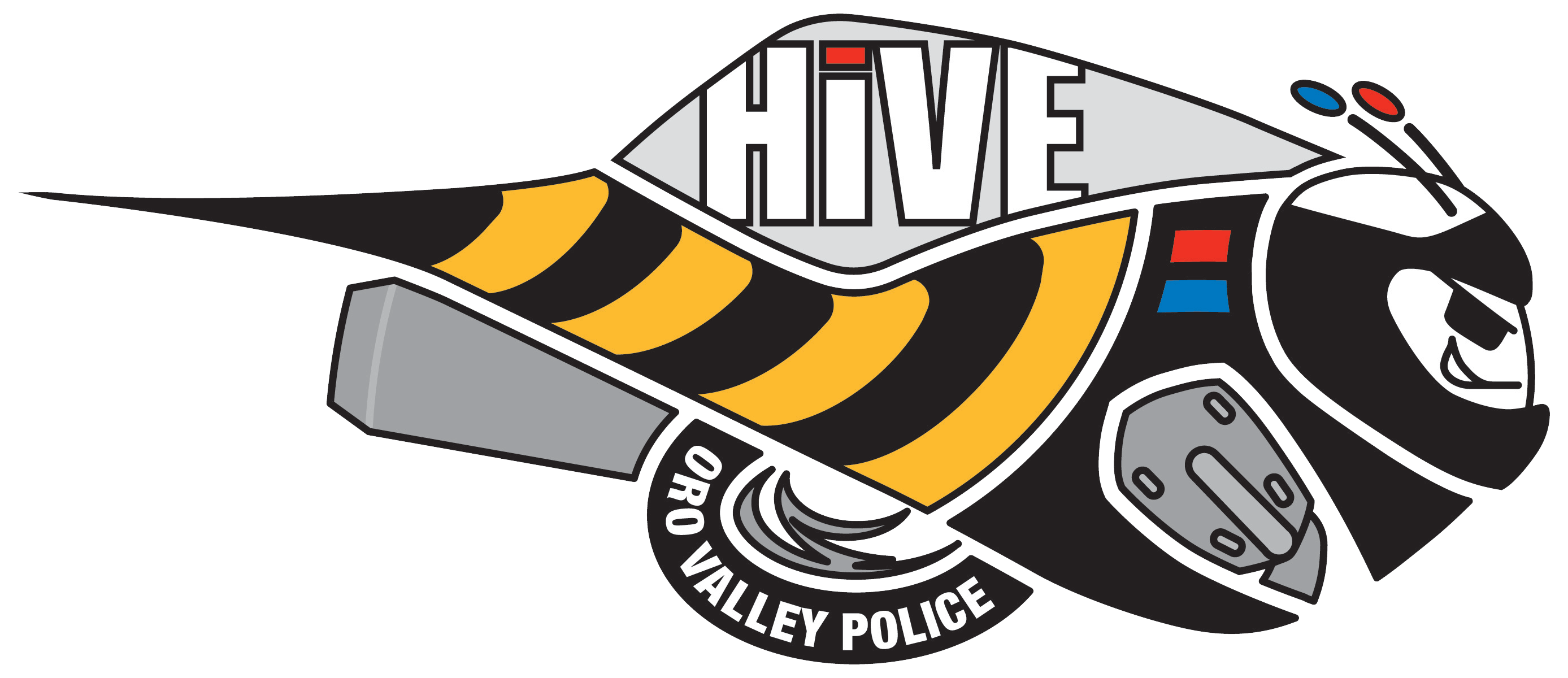 Be transparent
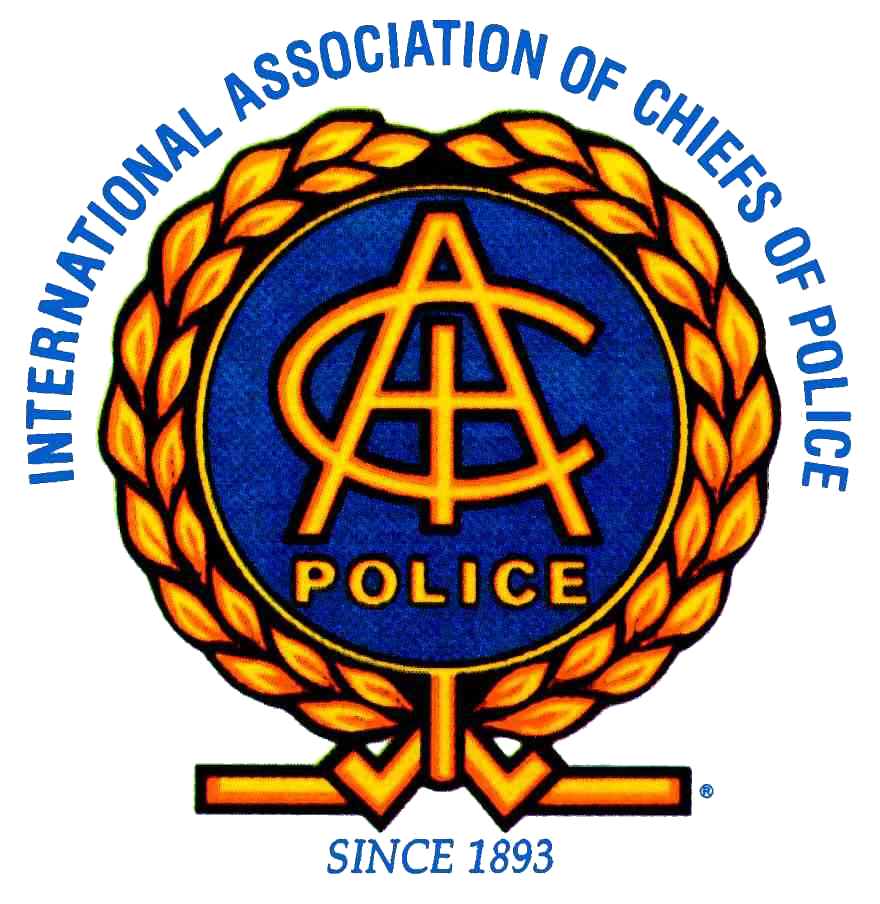 Enforce and Educate
Purpose
Problem Identification- Changing a Culture
The act of driving has always been a divided attention task. 
The volume of potential distractions and the level of the driver’s attention dedicated to the distraction continues to increase.
The generation that was raised on cell phones and their associated distractions is now operating motor vehicles.
[Speaker Notes: Eating and drinking, radio, passengers, make up application

Car phone, cell phone, cell phone with text, smartphones, apps, email, social media]
Identifying and Understanding the Problem
Do the members of your community understand the safety hazards?
Do your elected officials understand the safety hazards?
Do your officers/deputies/troopers understand the safety hazards?
Cooperative efforts with your community members and elected officials is essential to success.
Training
[Speaker Notes: Officers need an understanding, have to believe in the mission for effective enforcement
Provided officers with Bluetooth options
Even though they are exempt, it is for their safety and to lead by example]
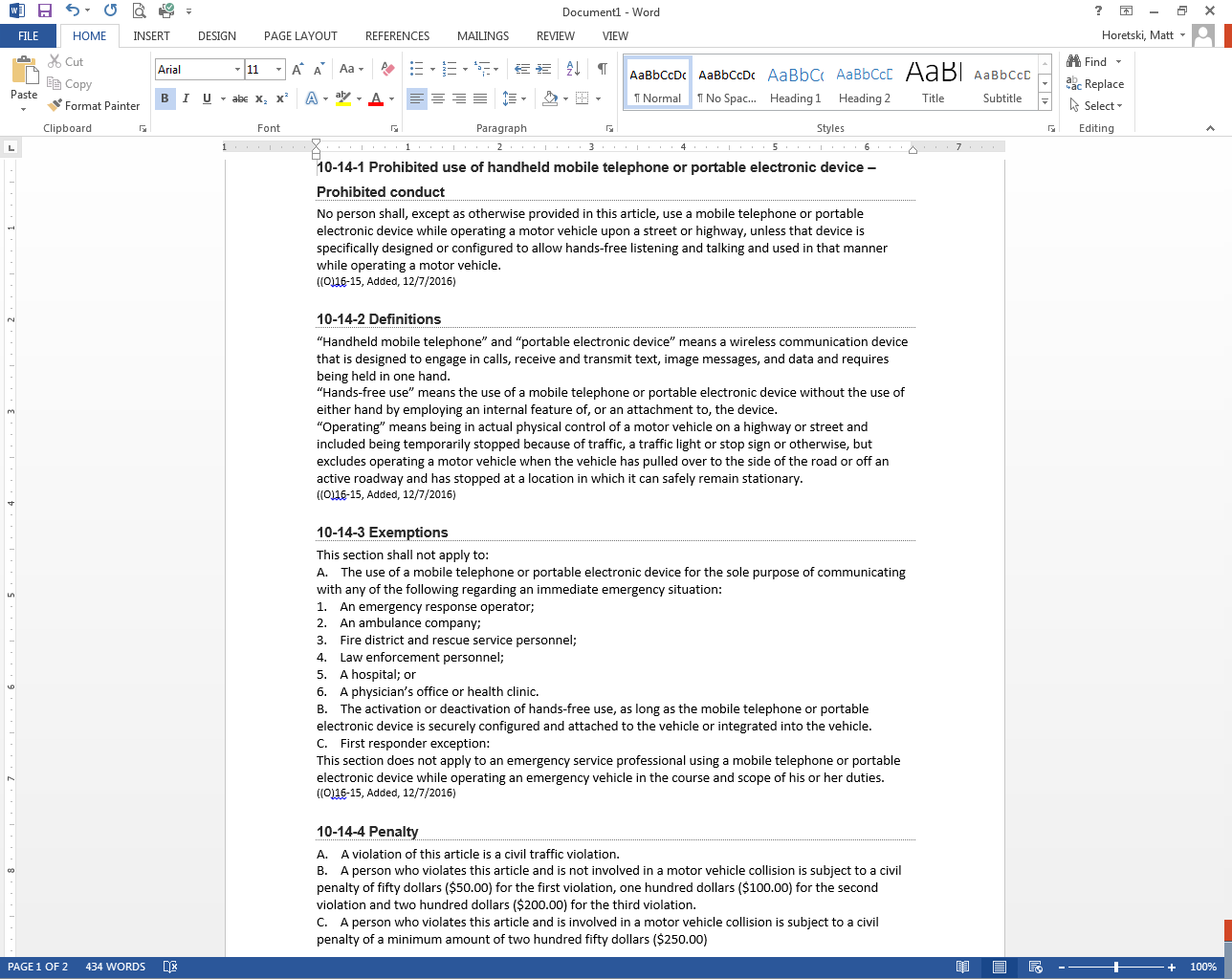 Creating Reasonable, Enforceable Legislation
Oro Valley instituted a “hands free” ordinance. 
Allows for communication via an electronic communication device.
Requires the electronic communication device to be operated in a Bluetooth or audible speaker configuration and requires the device to be “hands free” at the time of communication.
The burden of proof is achievable and realistic.
[Speaker Notes: Reasonable- still allows motorists an opportunity to communicate.
Emergency exceptions
Enforceable- officer does not have to prove a specific use such as a texting ban]
Education
Education is a critical component to changing a culture.
Crafting your message
The focus is safety
Addressing allegations that the initiative is a money making endeavor
$50.00 first violation
$100.00 second violation
$200.00 third violation
$250.00 if involved in collision
Public Awareness
[Speaker Notes: BE TRANSPARENT]
Education
Getting your message out to your community
Public Service Announcements
Tagline- #handsfreeOV
Media Releases
Media Interviews
Community Educational Events
Partnered with local businesses
Handed out donated Bluetooth devices to attendees
Posted signs at all major 
   thoroughfares into the town
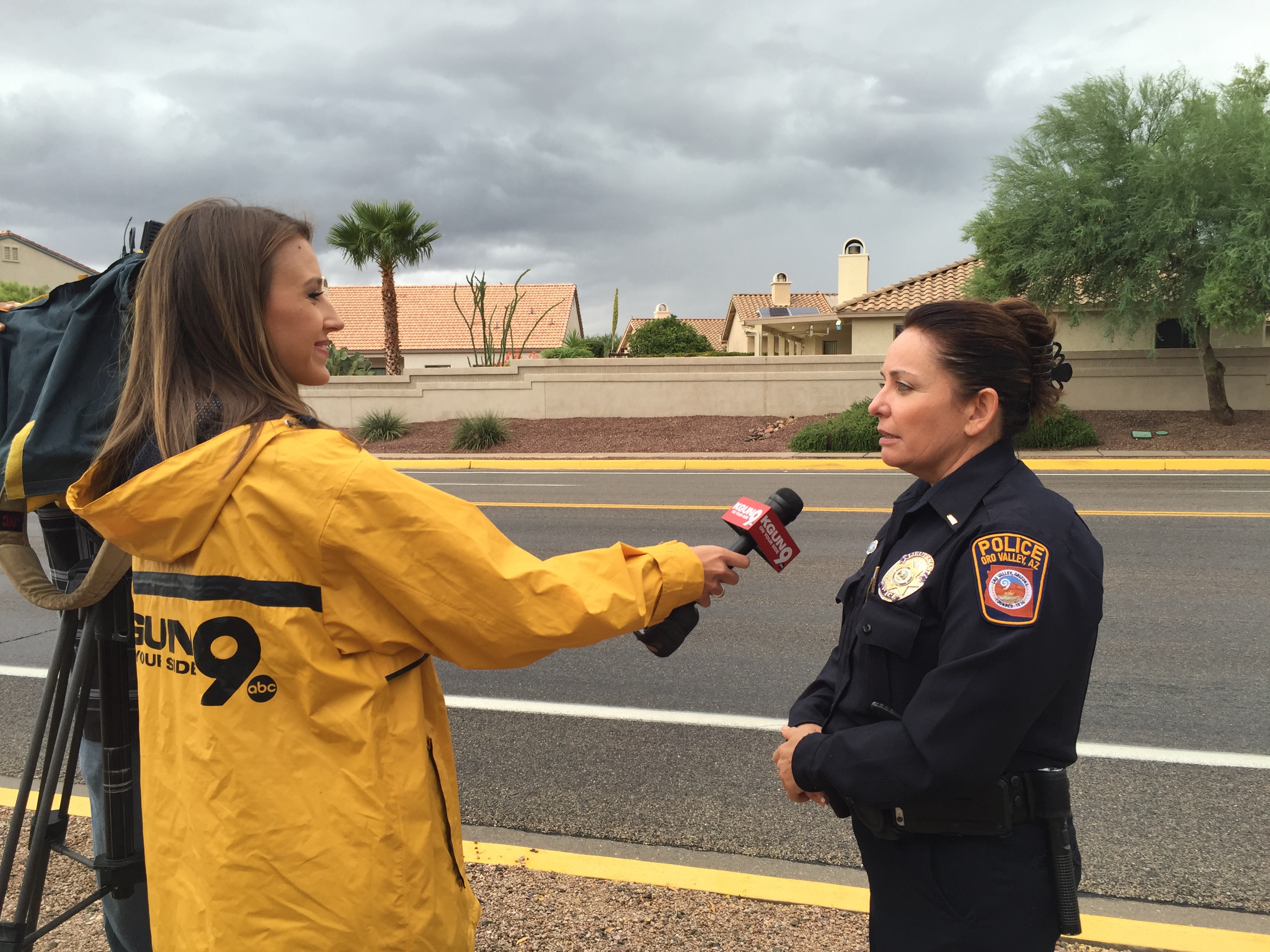 Public Awareness
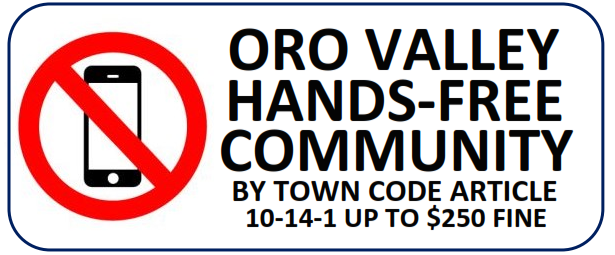 [Speaker Notes: During community events gave a block of instruction on how to use Bluetooth if needed]
Education
Worked with the Youth Advisory Council with support from the Town Council to create a public service announcement.  It aired in the Oro Valley movie theater during the pre-movie loop.
Public Awareness
Implementation-Education Through Enforcement
Department wide participation
9 month educational enforcement phase 
Continued educational public out reach
Traffic stops were focused on education
1077 traffic stops conducted
All resulted in warnings
Action
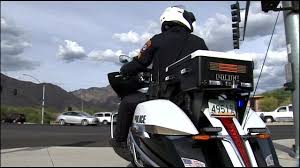 Transition to Enforcement
The message remains unchanged
Notify the community before switching to an enforcement effort
Be Transparent
Remain focused on educational component through traffic contacts
Action
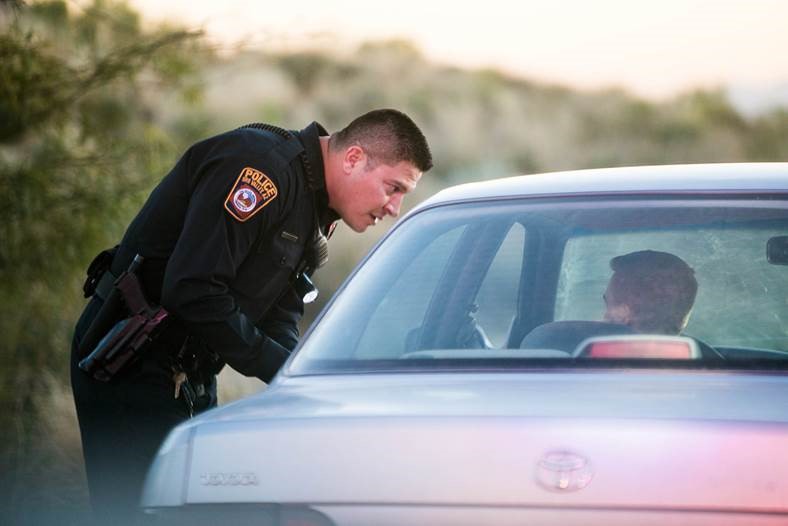 Reporting
Remain Transparent
Collect and report statistical data on activities
Reinforce Your message
Stay true to your message
Reporting
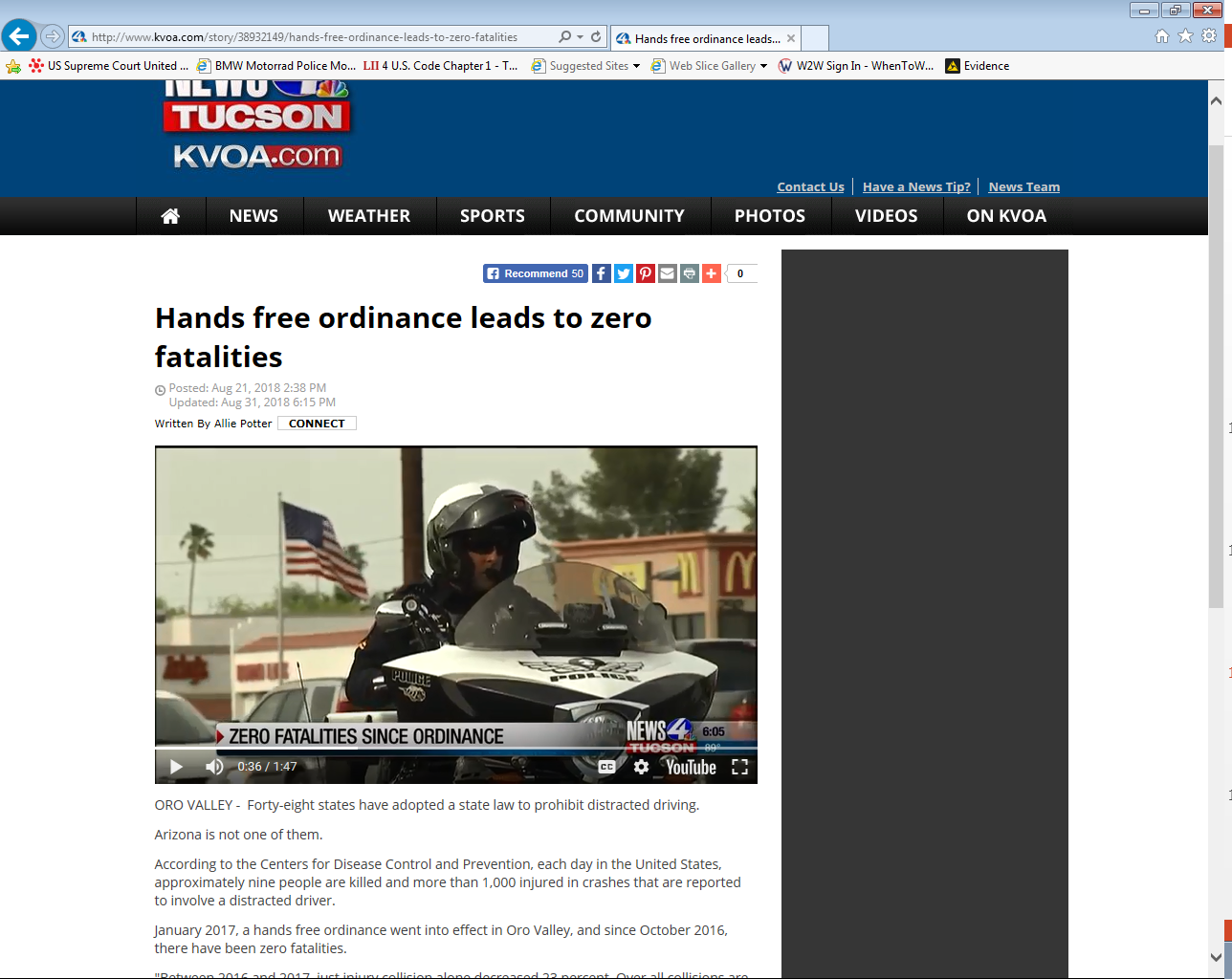 [Speaker Notes: Monthly reporting]
First Year Report
Town Code effective January 2017
To date:
1928 traffic stops conducted for hands free violations
165 citations written 
1763 warnings written
2017 saw 
8% reduction in overall collisions
23% reduction in injury collisions 
As compared to 2016
Reporting